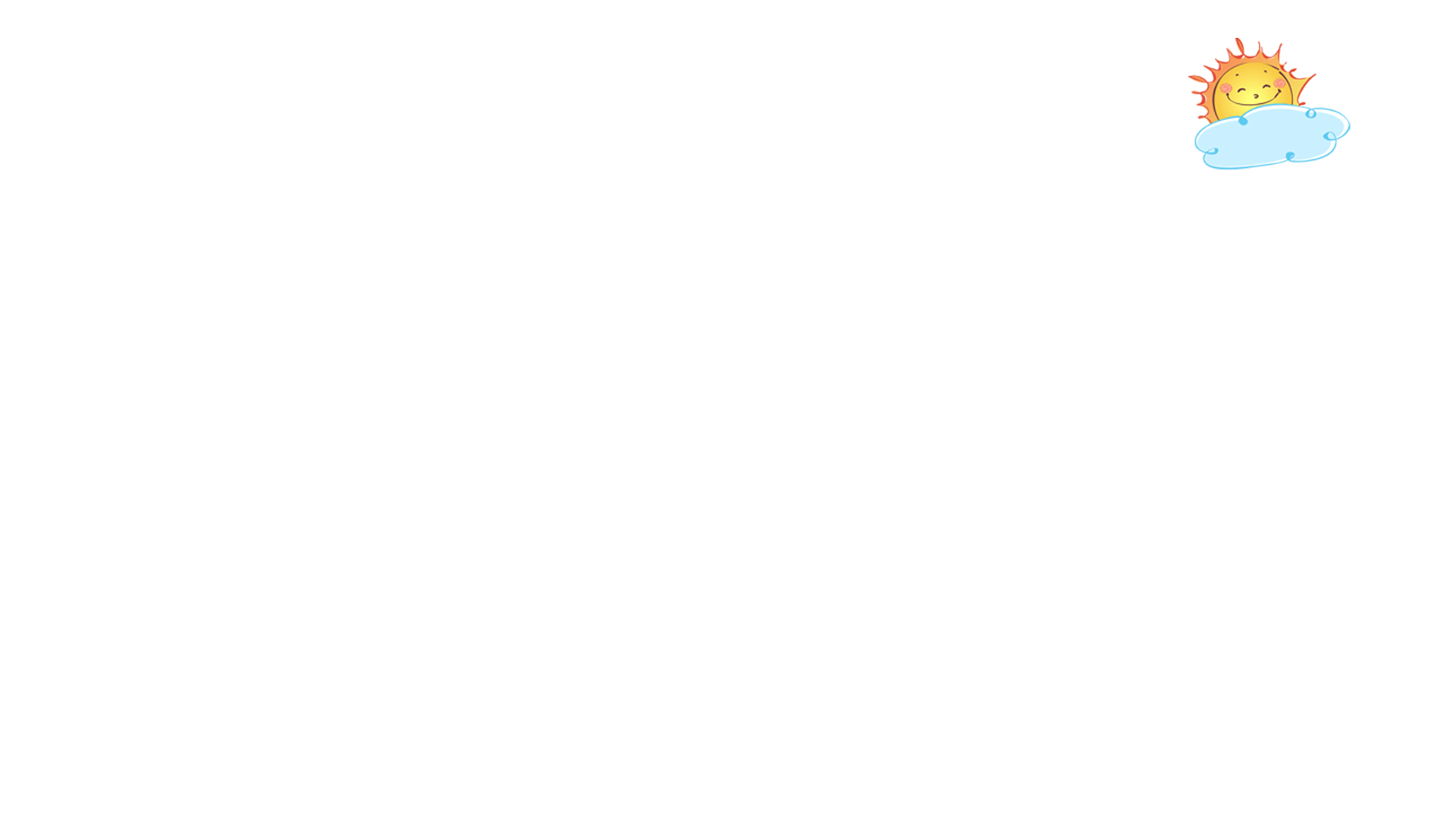 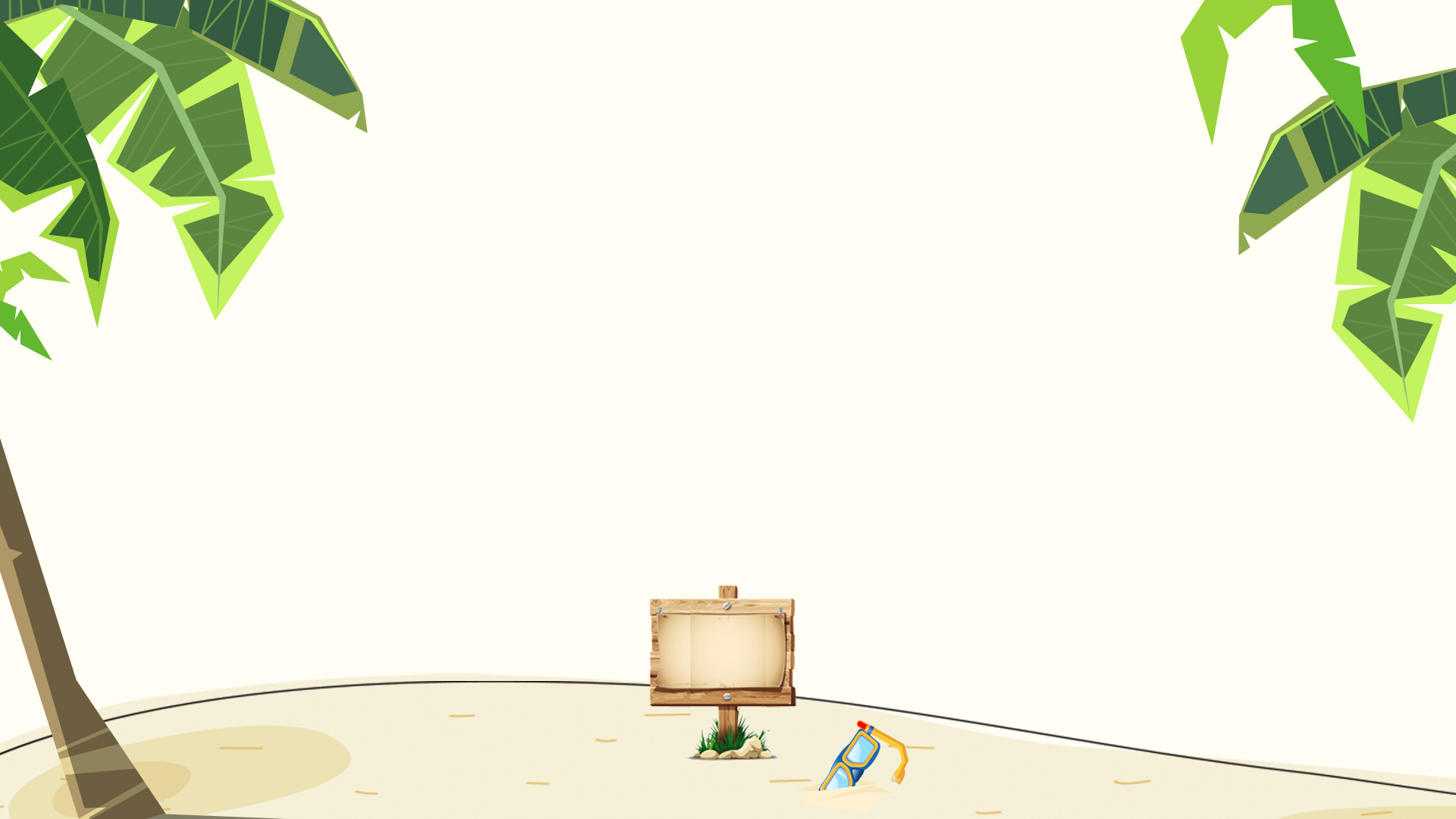 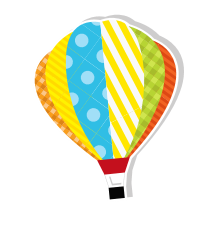 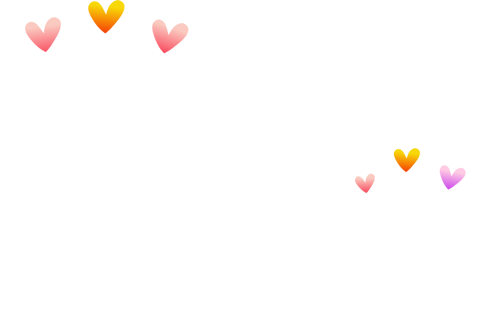 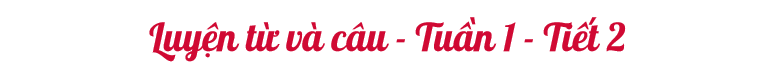 Thực hiện: EduFive
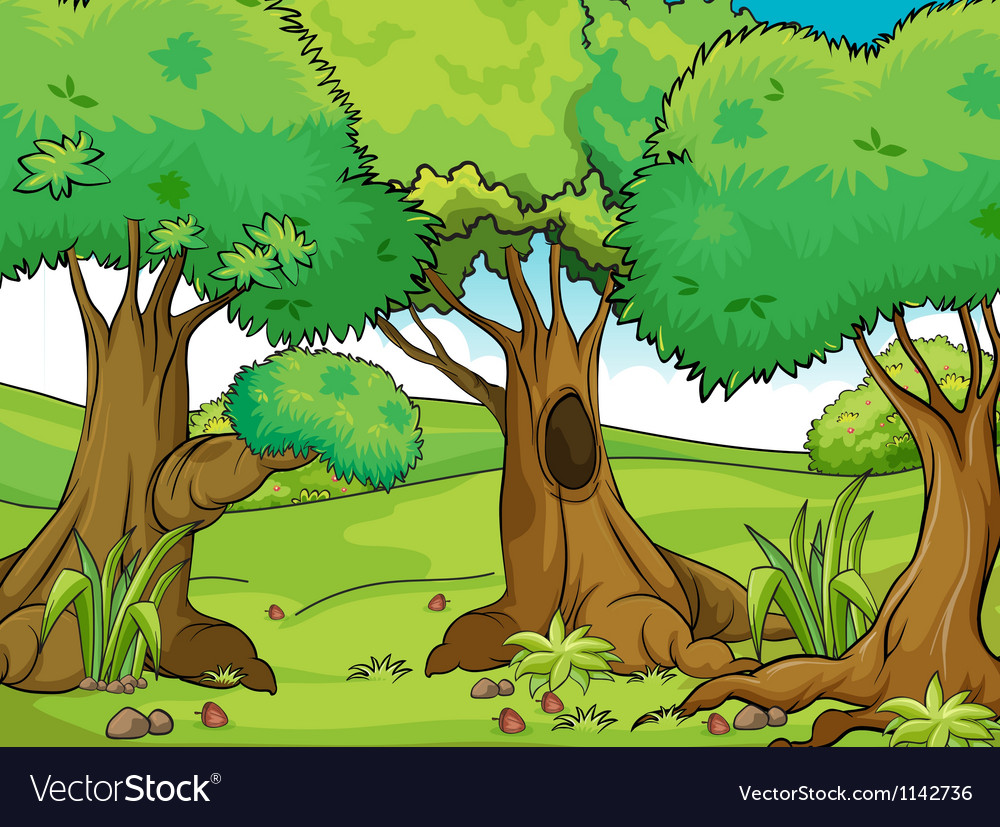 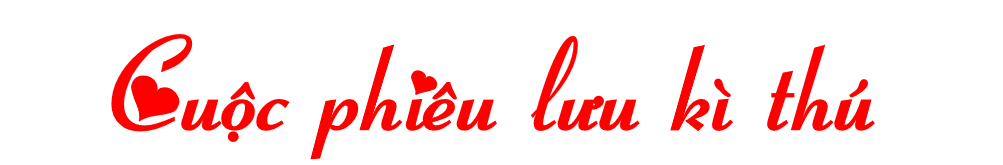 Tớ là người nói đúng!
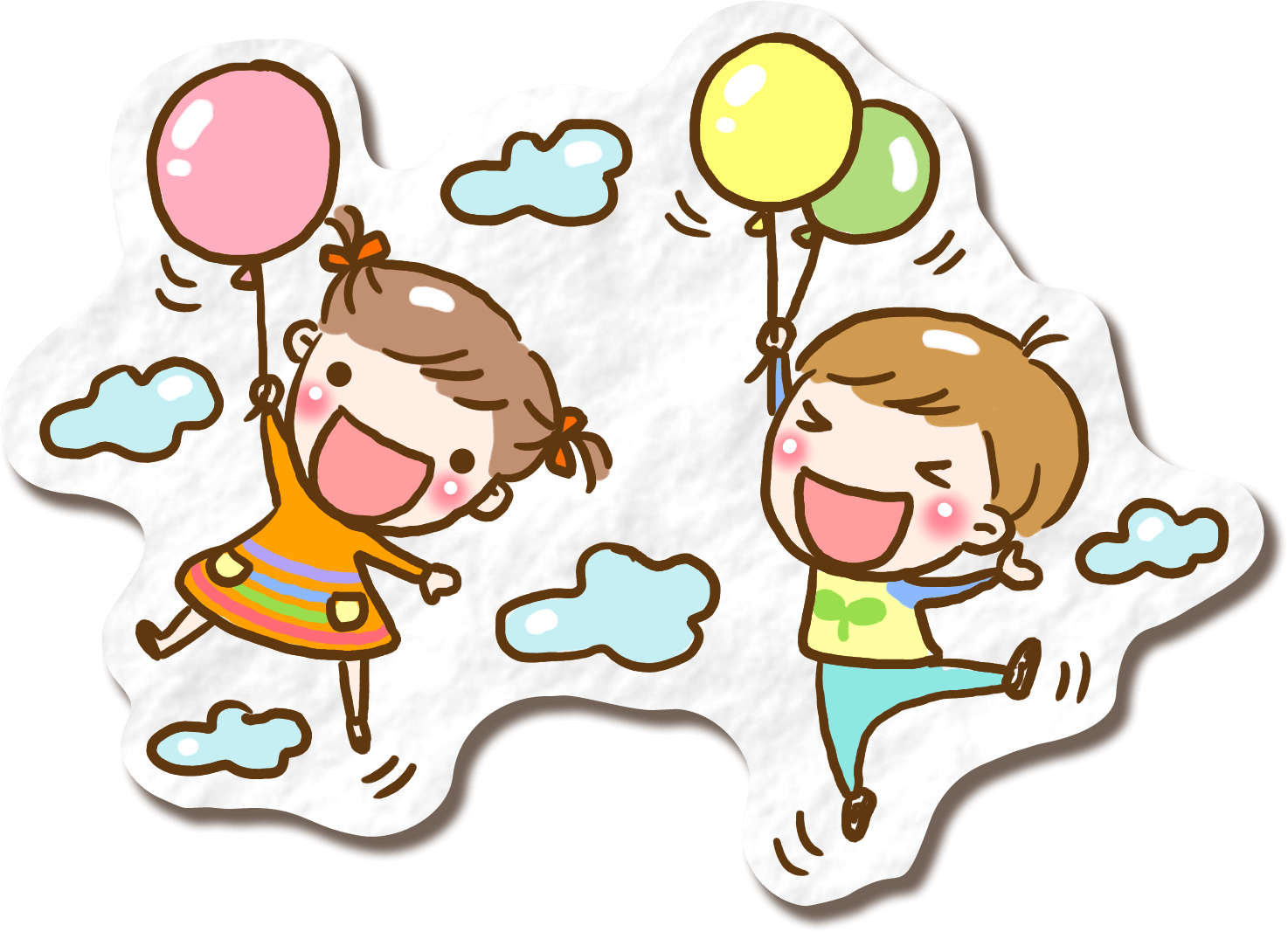 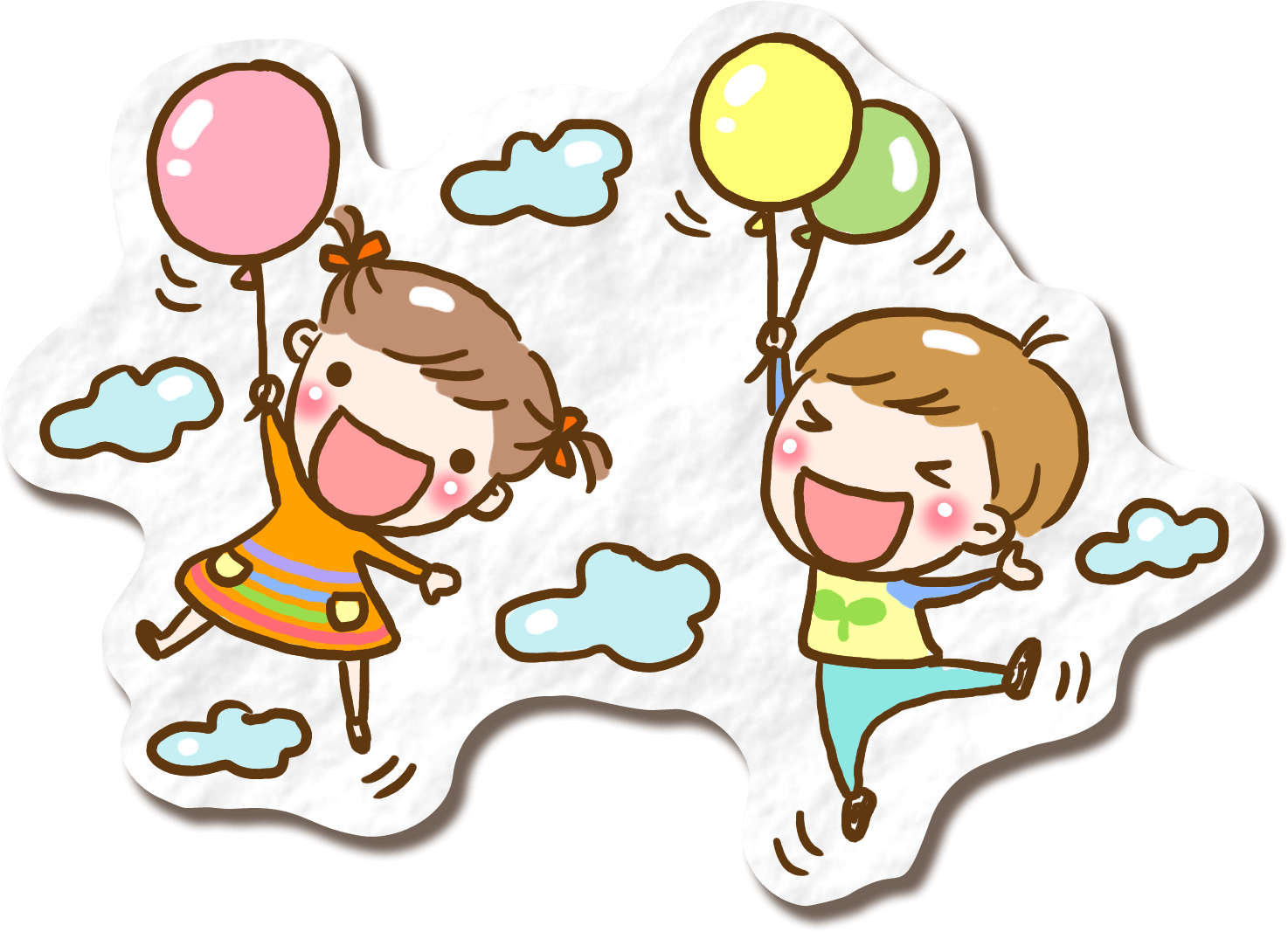 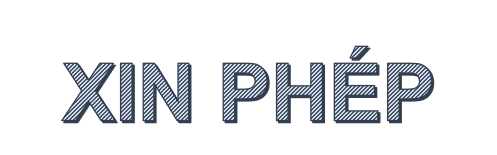 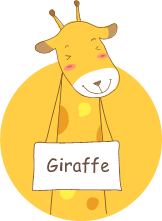 Thế nào là từ đồng nghĩa?
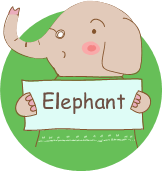 Hãy cho ví dụ về từ đồng nghĩa?
Thế nào là từ đồng nghĩa hoàn toàn?
Thế nào là từ đồng nghĩa không hoàn toàn?
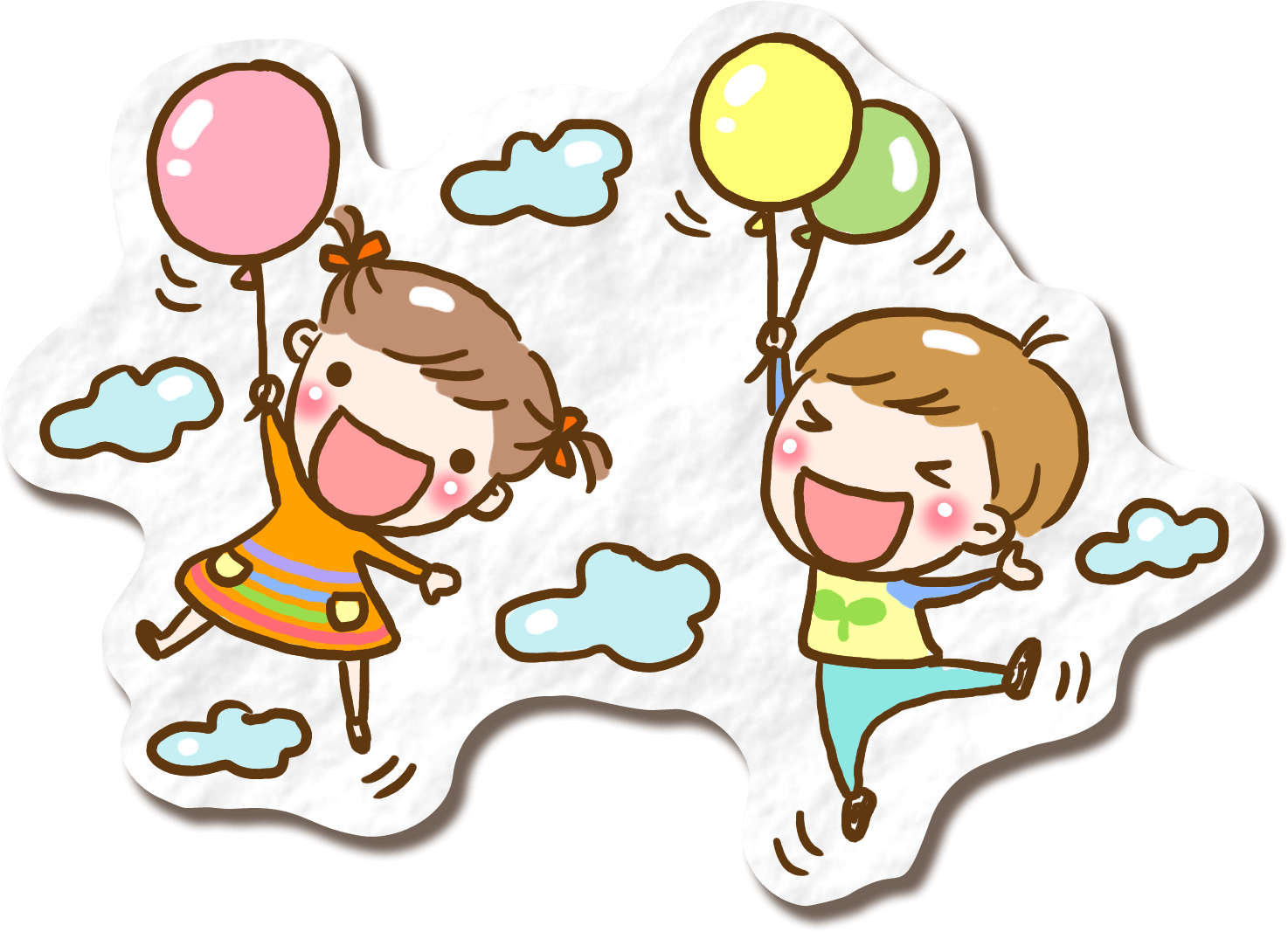 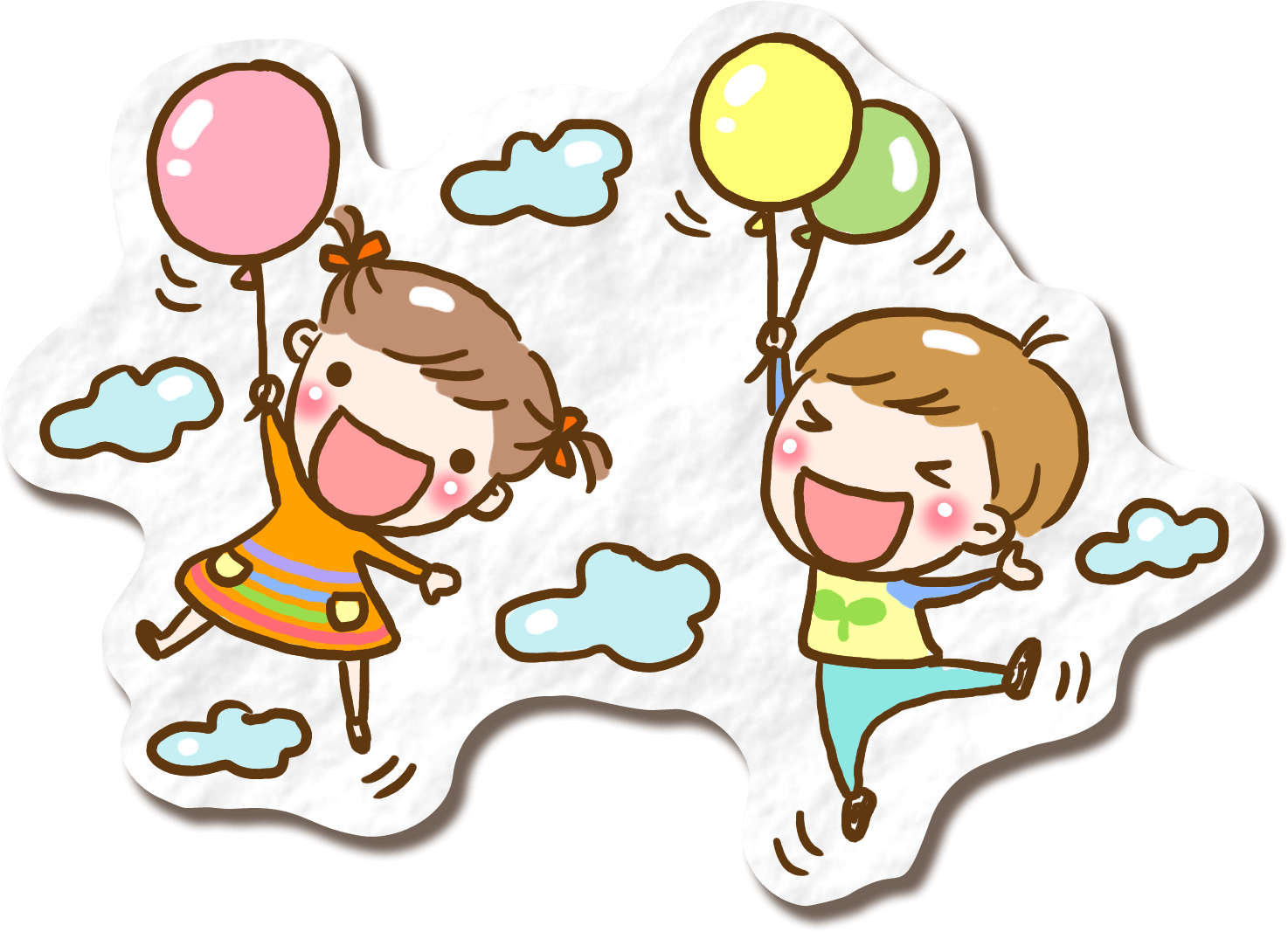 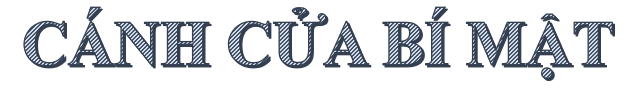 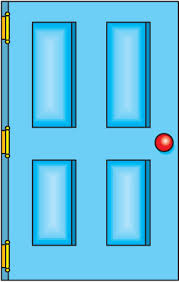 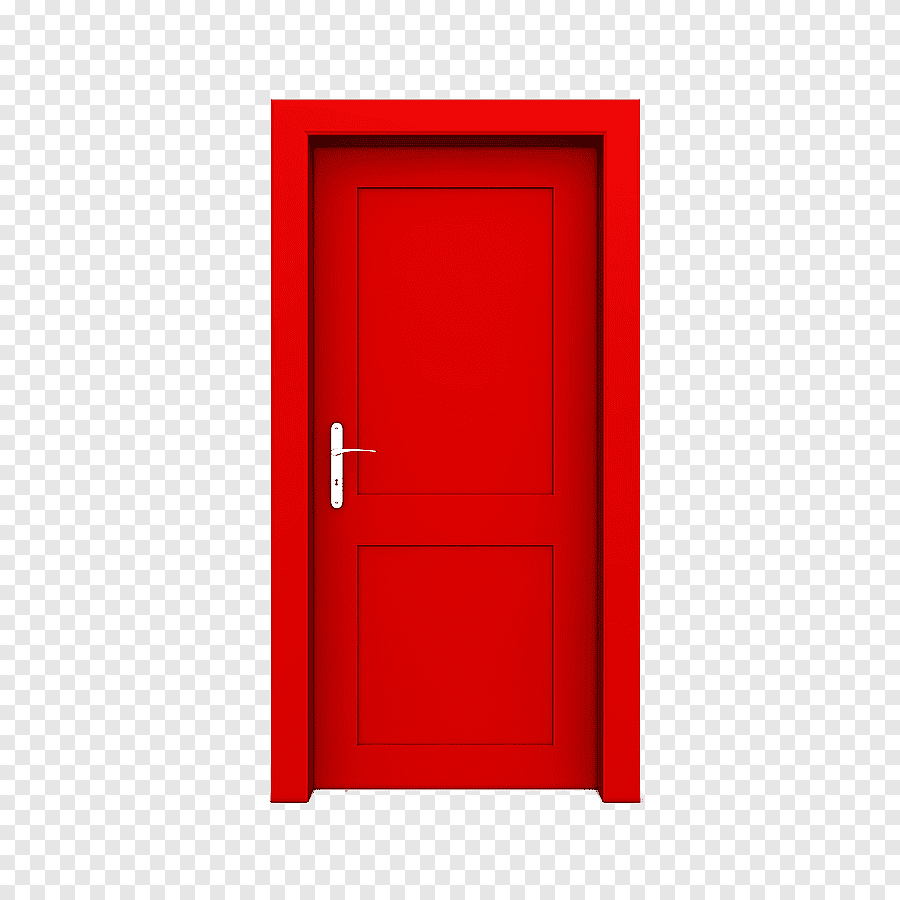 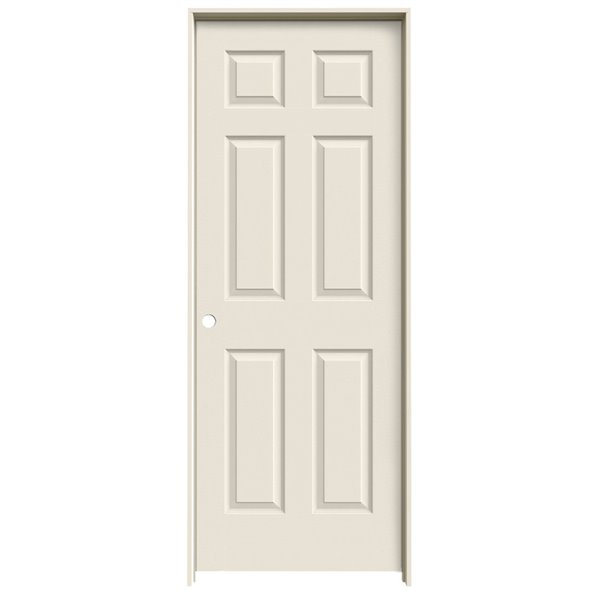 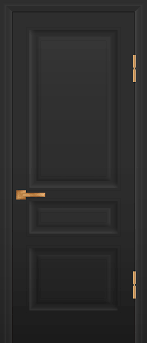 Bước vào mỗi cánh cửa, các bạn ấy  thấy được rất nhiều điều, liên quan đến từ chỉ màu xanh, đỏ, trắng, đen đấy!
Đố bạn đó là các từ nào?
4 nhóm thảo luận 
trong thời gian 2 phút
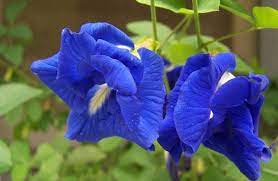 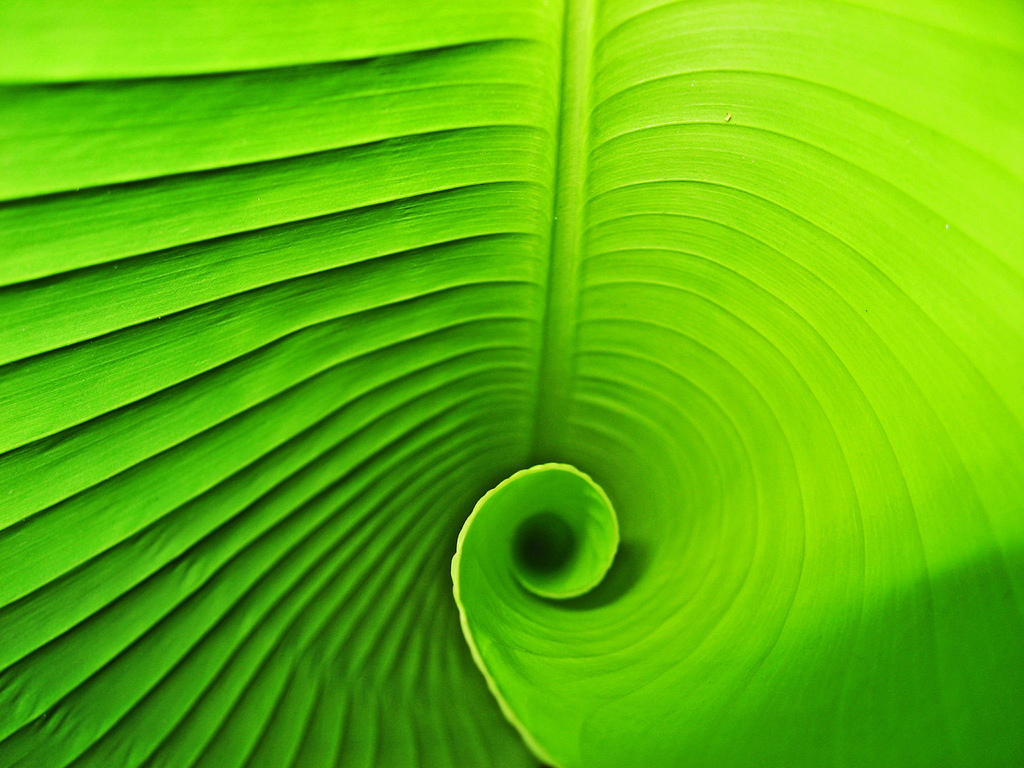 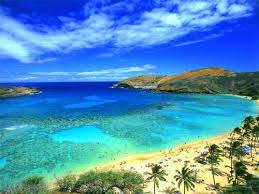 xanh biếc
xanh đọt chuối
xanh thẳm
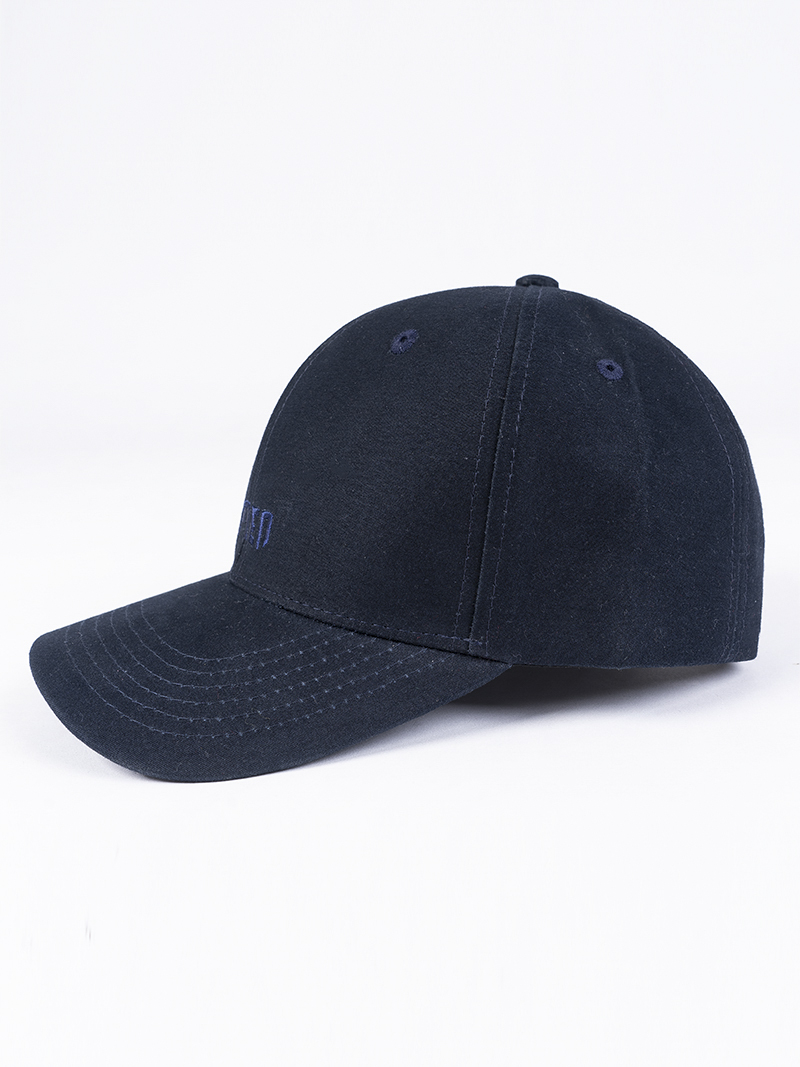 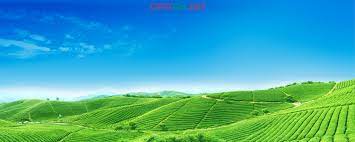 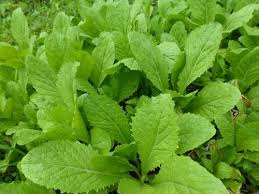 xanh ngút ngàn
xanh non
xanh đen
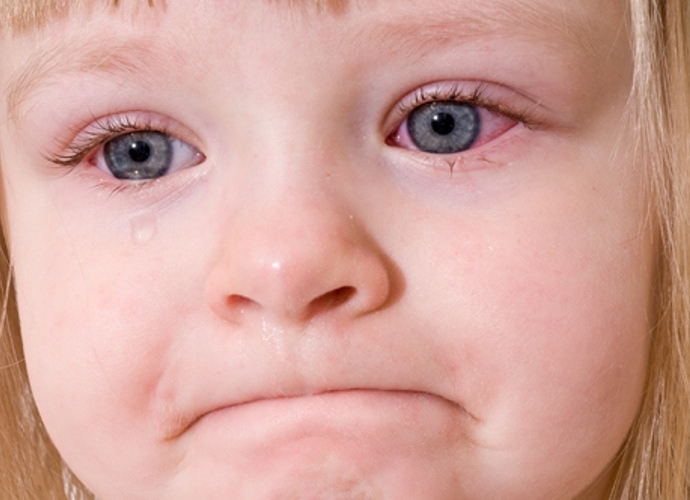 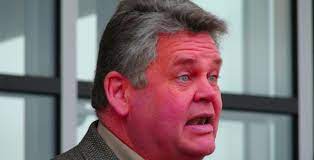 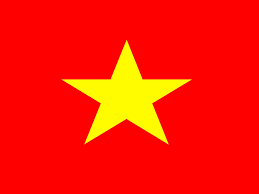 đỏ bừng
đỏ hoe
đỏ thắm
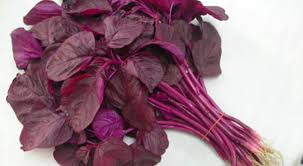 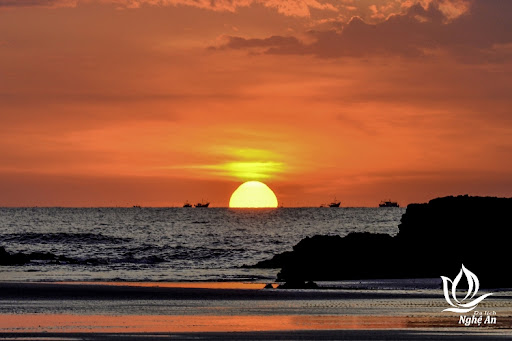 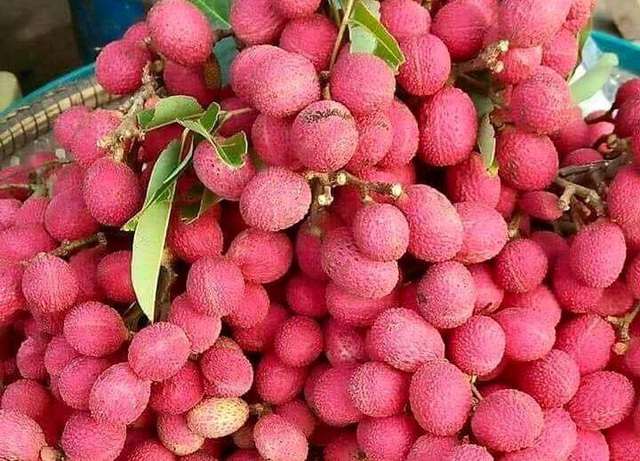 đỏ tía
đỏ ối
đỏ au
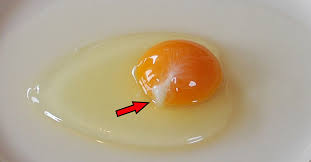 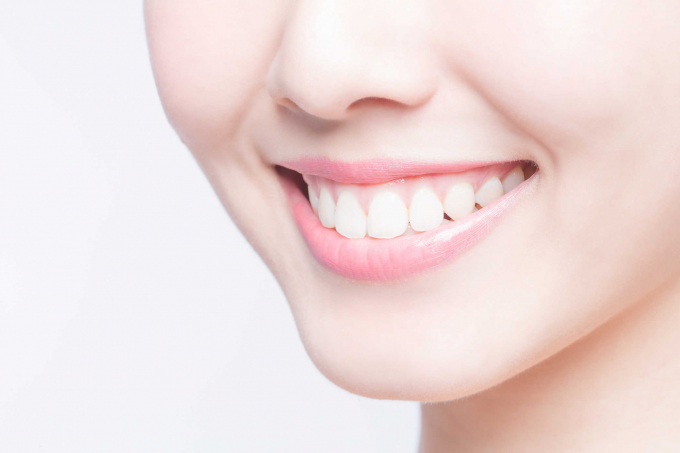 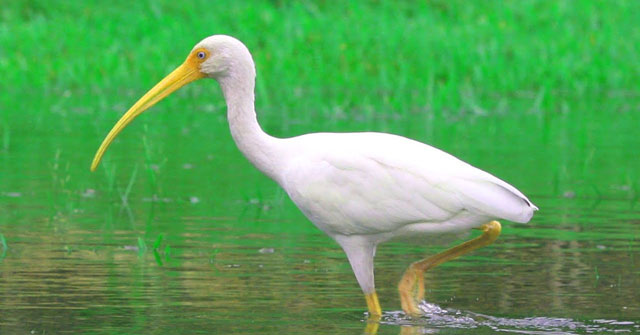 trắng phau
trắng tinh
trắng đục
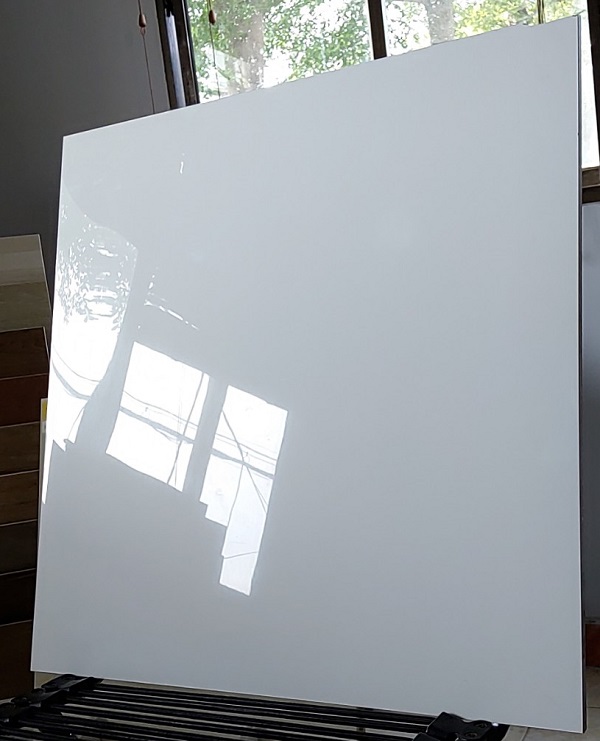 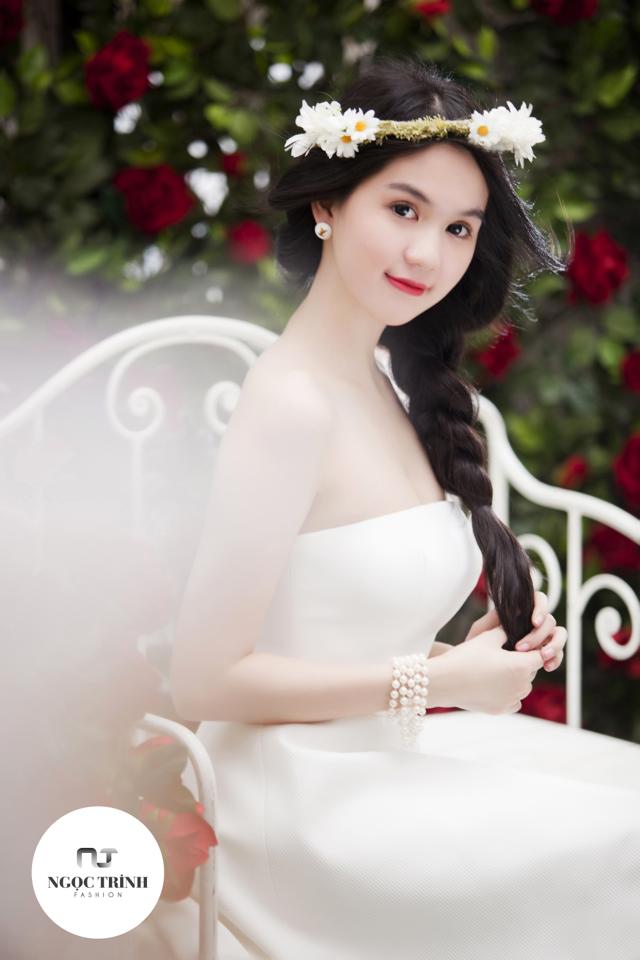 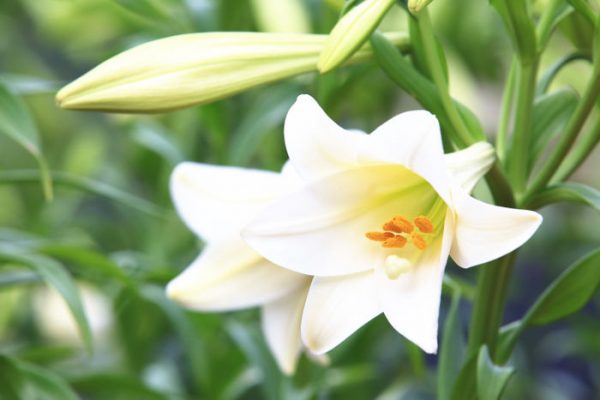 trắng bóng
trắng muốt
trắng ngần
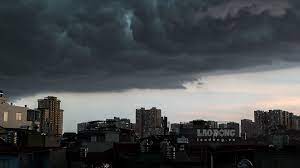 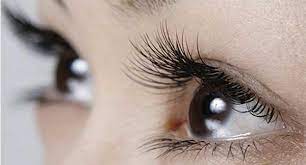 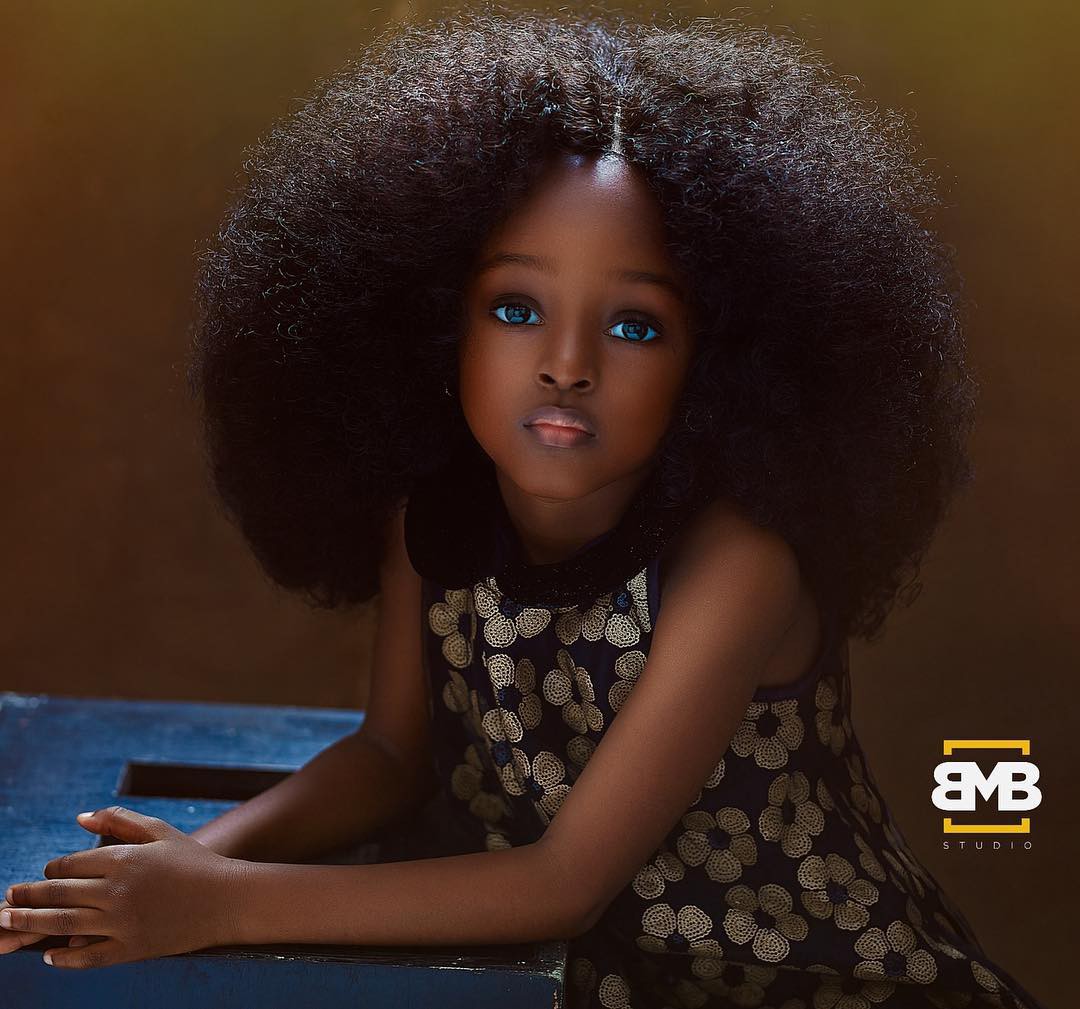 đen láy
đen kịt
đen giòn
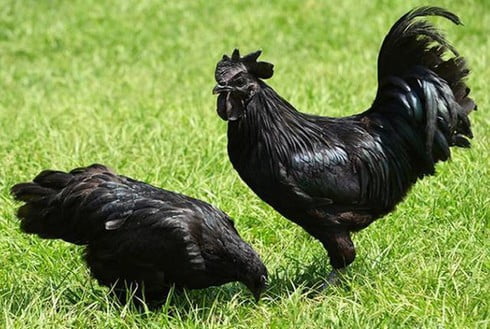 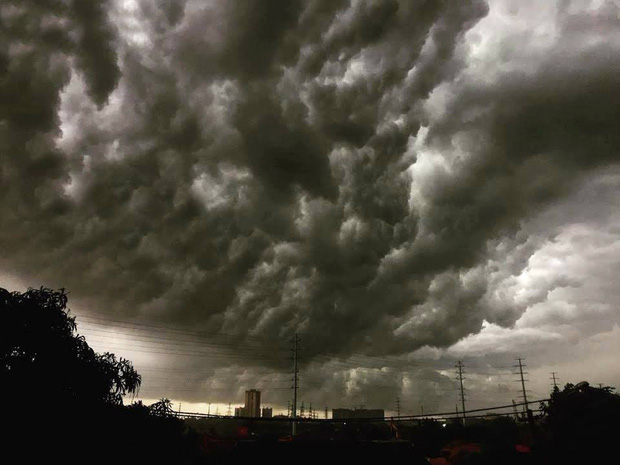 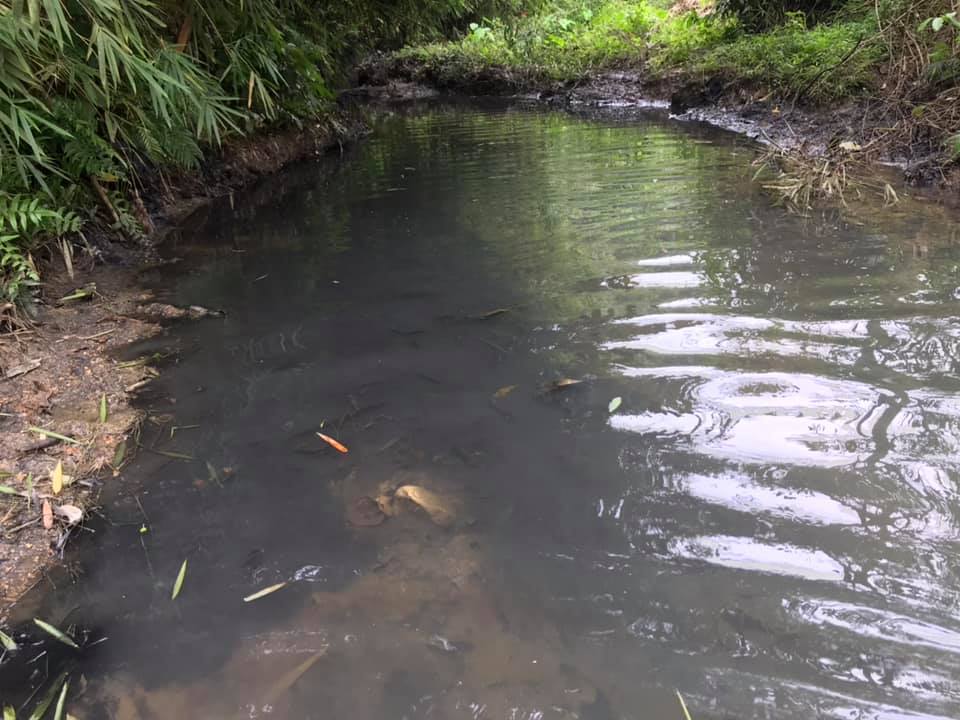 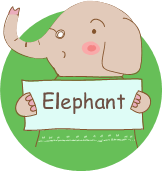 đen nghịt
đen ngòm
đen sì
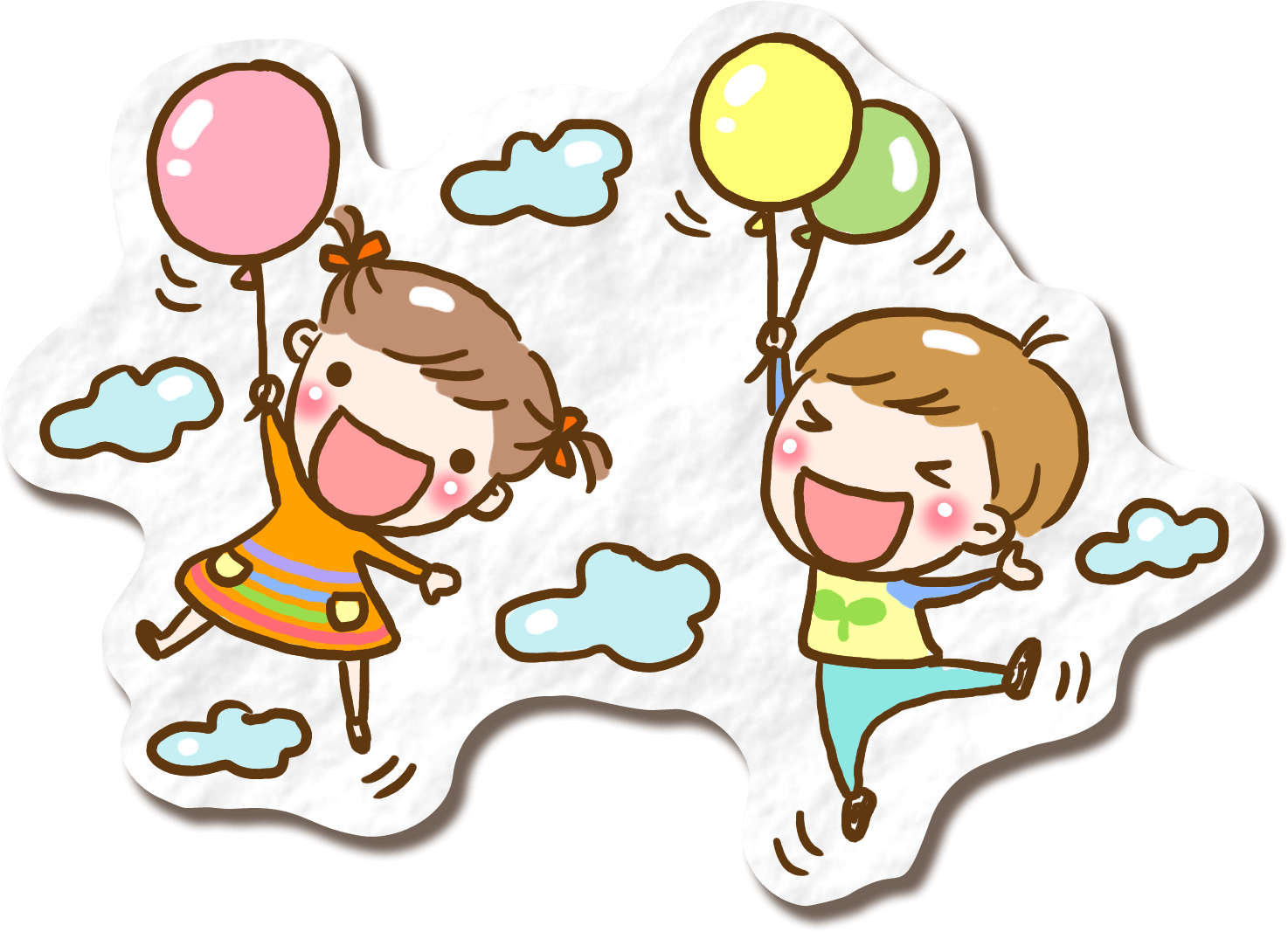 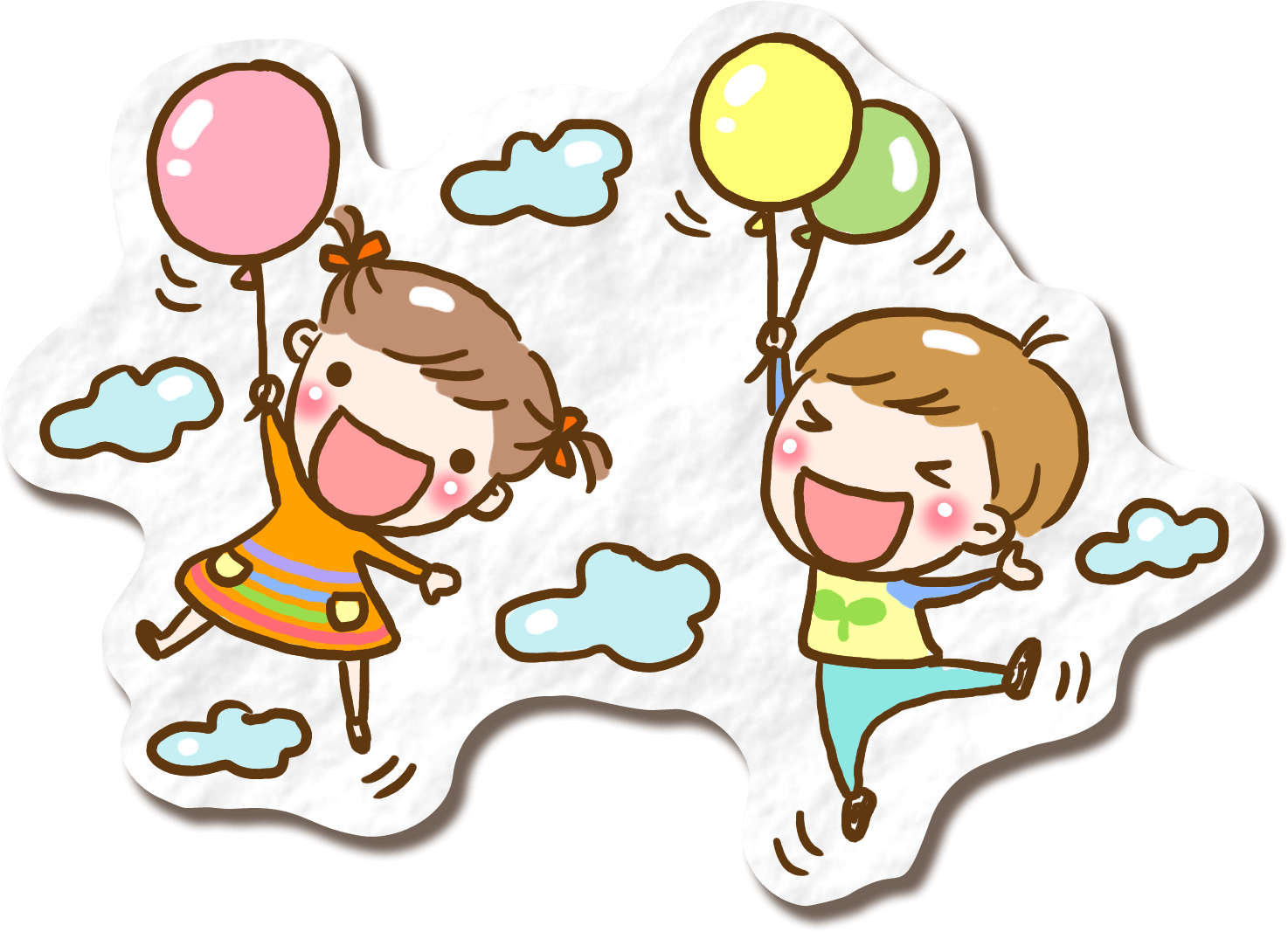 TRÍ NHỚ SIÊU PHÀM
Đặt câu với 
từ vừa tìm được
- Mẹ ơi có thấy cái bóp viết màu xanh đọt chuối của con  ở đâu không?
- Đôi mắt đen láy của bé Na trông mới dễ thương làm sao!
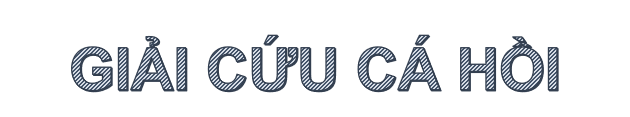 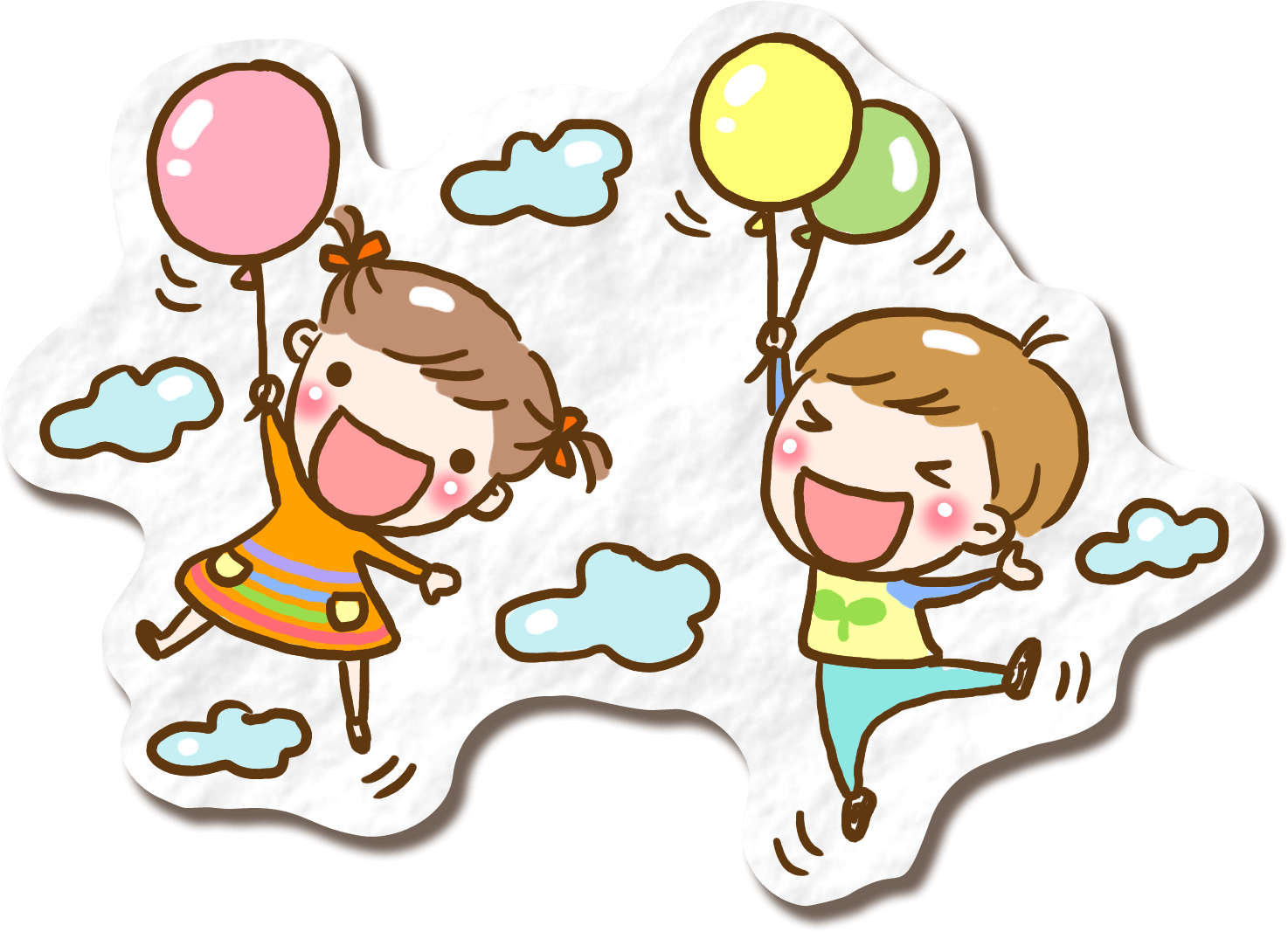 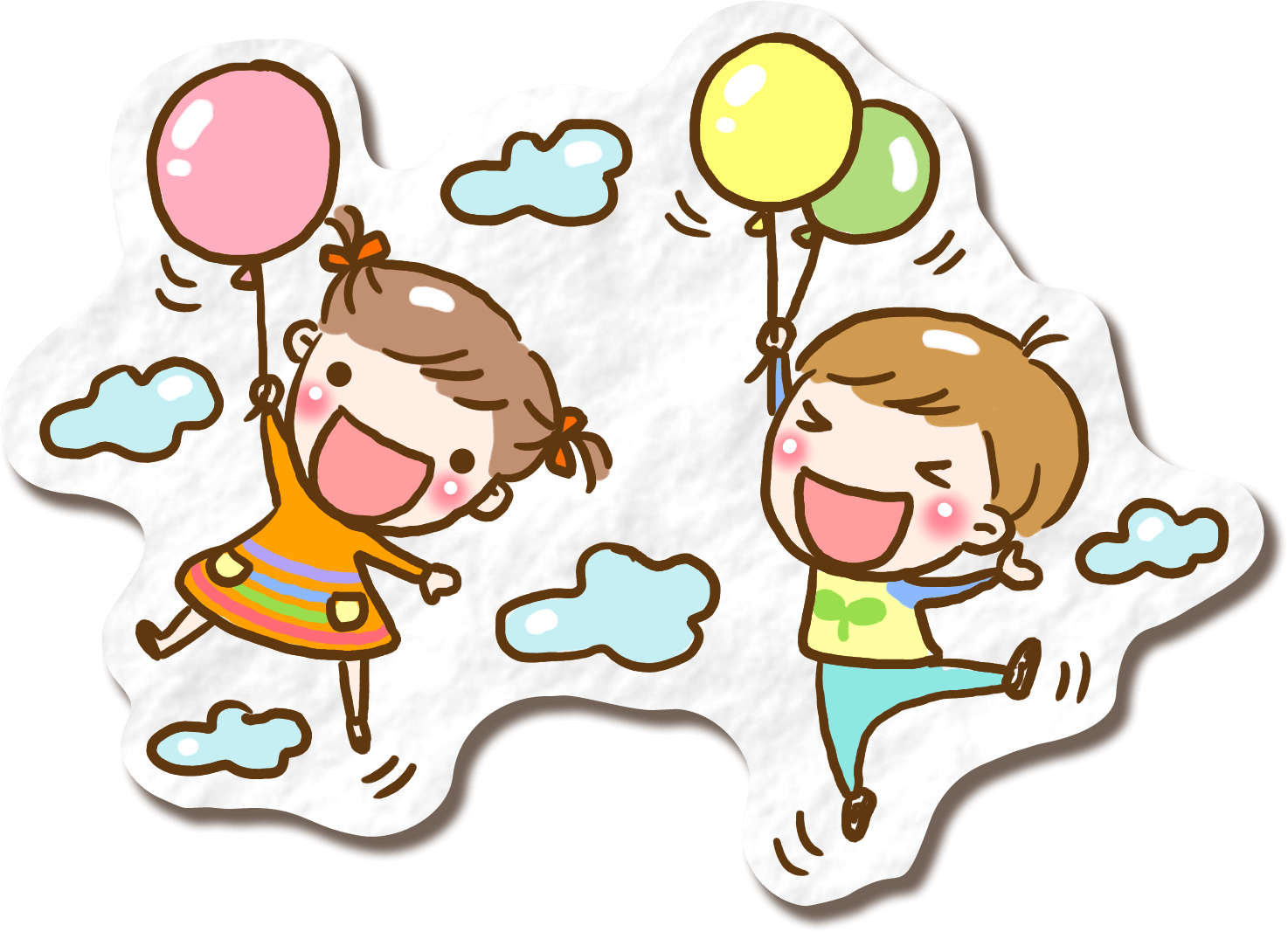 Chọn từ thích hợp 
trong ngoặc đơn để 
hoàn chỉnh bài văn sau:
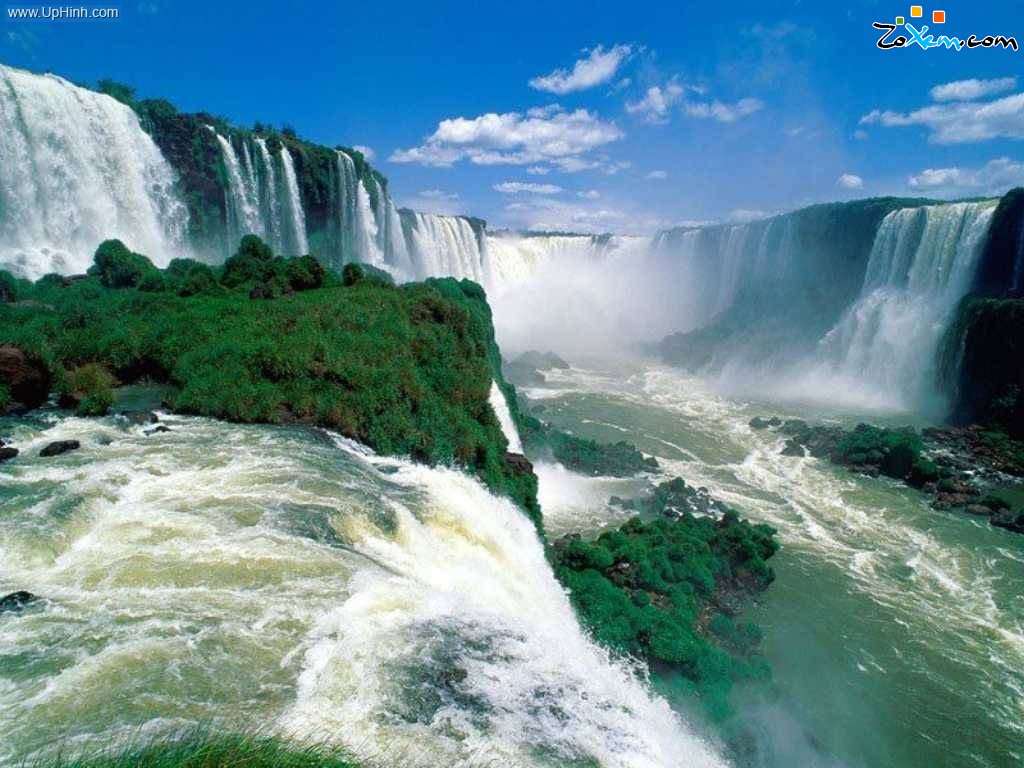 Cá hồi vượt thác
	Đàn cá hồi gặp thác phải nghỉ lại lấy sức để sáng mai vượt sóng. Suốt đêm thác réo (điên cuồng, dữ dằn, điên đảo). Nước tung lên thành những búi trắng to như tơ. Suốt đêm đàn cá rậm rịch.	Mặt trời (mọc, ngoi, nhô) lên. Dòng thác óng ánh (sáng trưng, sáng quắc, sáng rực) dưới nắng. Tiếng nước xối (gầm rung, gầm vang, gầm gào). Những con cá hồi lấy đà lao vút lên như chim. Chúng xé toạc màn mưa thác trắng. Những đôi vây xòe ra như đôi cánh.
	Đàn cá hồi lần lượt vượt thác an toàn. Đậu “chân” bên kia ngọn thác, chúng chưa kịp chờ cho cơn choáng đi qua, lại (cuống cuồng, hối hả, cuống quýt) lên đường.  
                                                          Theo Nguyễn Phan Hách
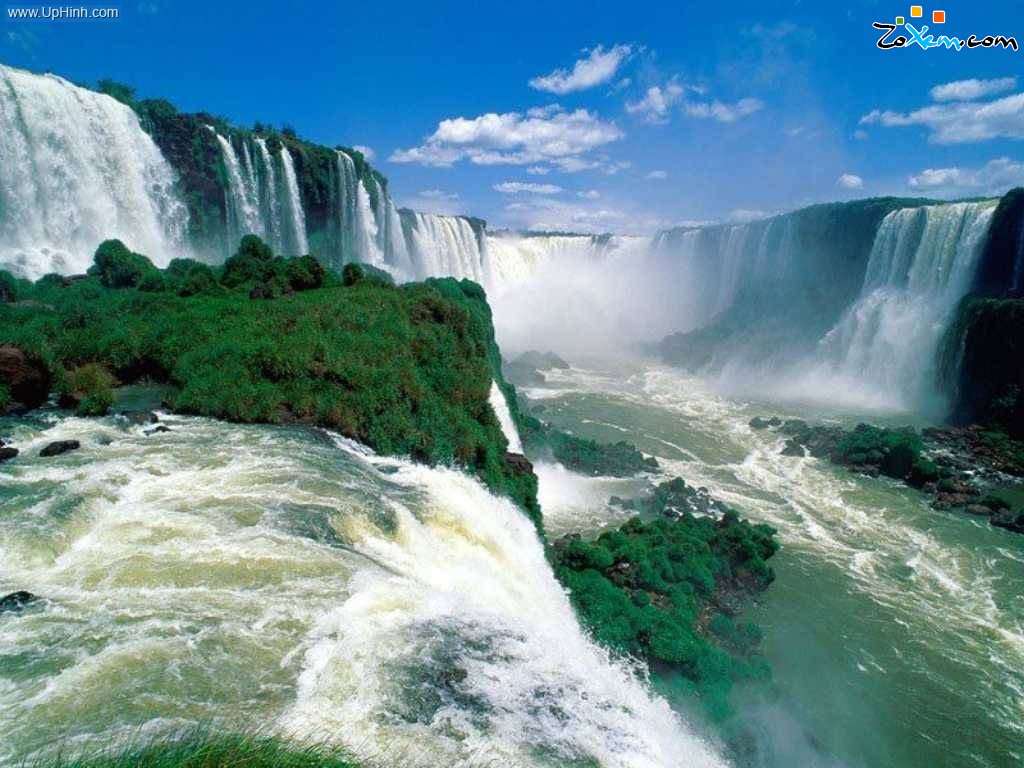 Cá hồi vượt thác
	Đàn cá hồi gặp thác phải nghỉ lại lấy sức để sáng mai vượt sóng. Suốt đêm thác réo điên cuồng. Nước tung lên thành những búi trắng to như tơ. Suốt đêm đàn cá rậm rịch. Mặt trời nhô lên. Dòng thác óng ánh sáng rực dưới nắng. Tiếng nước xối gầm vang. Những con cá hồi lấy đà lao vút lên như chim. Chúng xé toạc màn mưa thác trắng. Những đôi vây xòe ra như đôi cánh.
	Đàn cá hồi lần lượt vượt thác an toàn. Đậu “chân” bên kia ngọn thác, chúng chưa kịp chờ cho cơn choáng đi qua, lại hối hả lên đường.  
                                                          Theo Nguyễn Phan Hách
“điên cuồng”: mất phương hướng, không tự kìm chế, rất dữ làm người khác sợ.
 
“điên đảo”: xáo trộn, đảo ngược.
“nhô”: đưa phần đầu cho vượt lên phía trước so với những cái xung quanh một cách bình tĩnh. 
“ngoi”: sự nhô lên một cách khó khăn.
“mọc”: nhô lên khỏi bề mặt và tiếp 
tục ngoi lên.
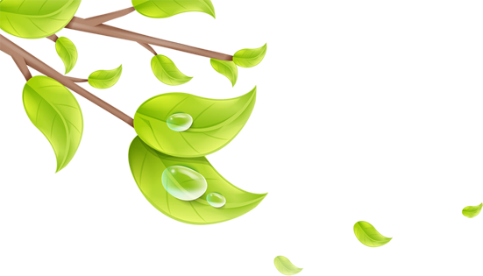 Mặt trời nhô lên tỏa sáng làm cho dòng thác “sáng rực”.
“sáng quắc”: có thể làm chói mắt. “sáng trưng”: sáng nhờ có ánh đèn/ánh lửa làm chói mọi vật.
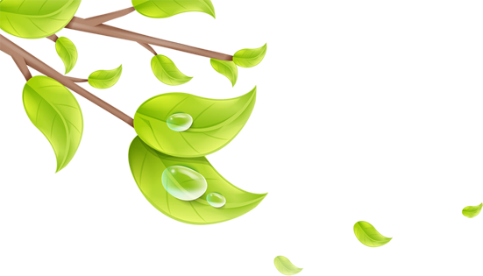 “gầm vang” là phát ra tiếng to, làm rung chuyển xung quanh.

 “gầm gào/ gầm rung” có nét nghĩa dữ dội, gây cảm giác sợ hãi.
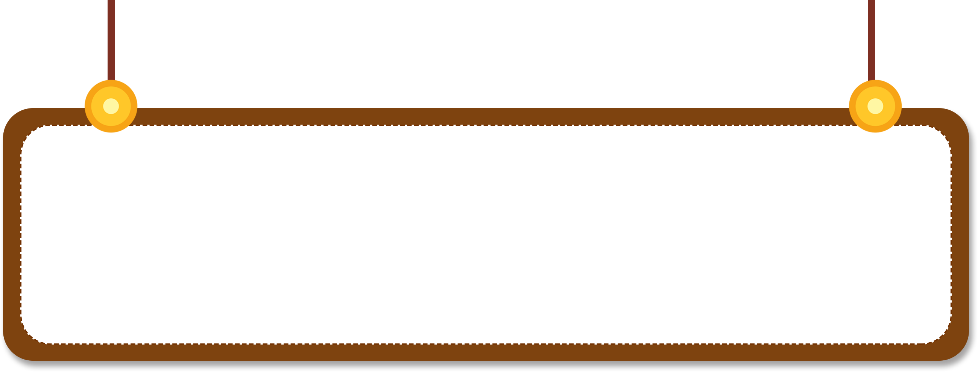 Tại sao dùng từ hối hả mà không dùng cuống cuồng/cuống quýt ?
Cả 3 từ đều cùng nghĩa vội nhưng cuống cuồng/cuống quýt còn có ý lo sợ, mất bình tĩnh.
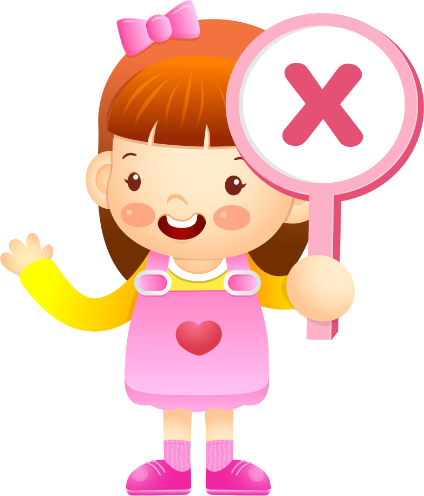 à Cần lưu ý khi sử dụng từ đồng nghĩa không hoàn toàn.
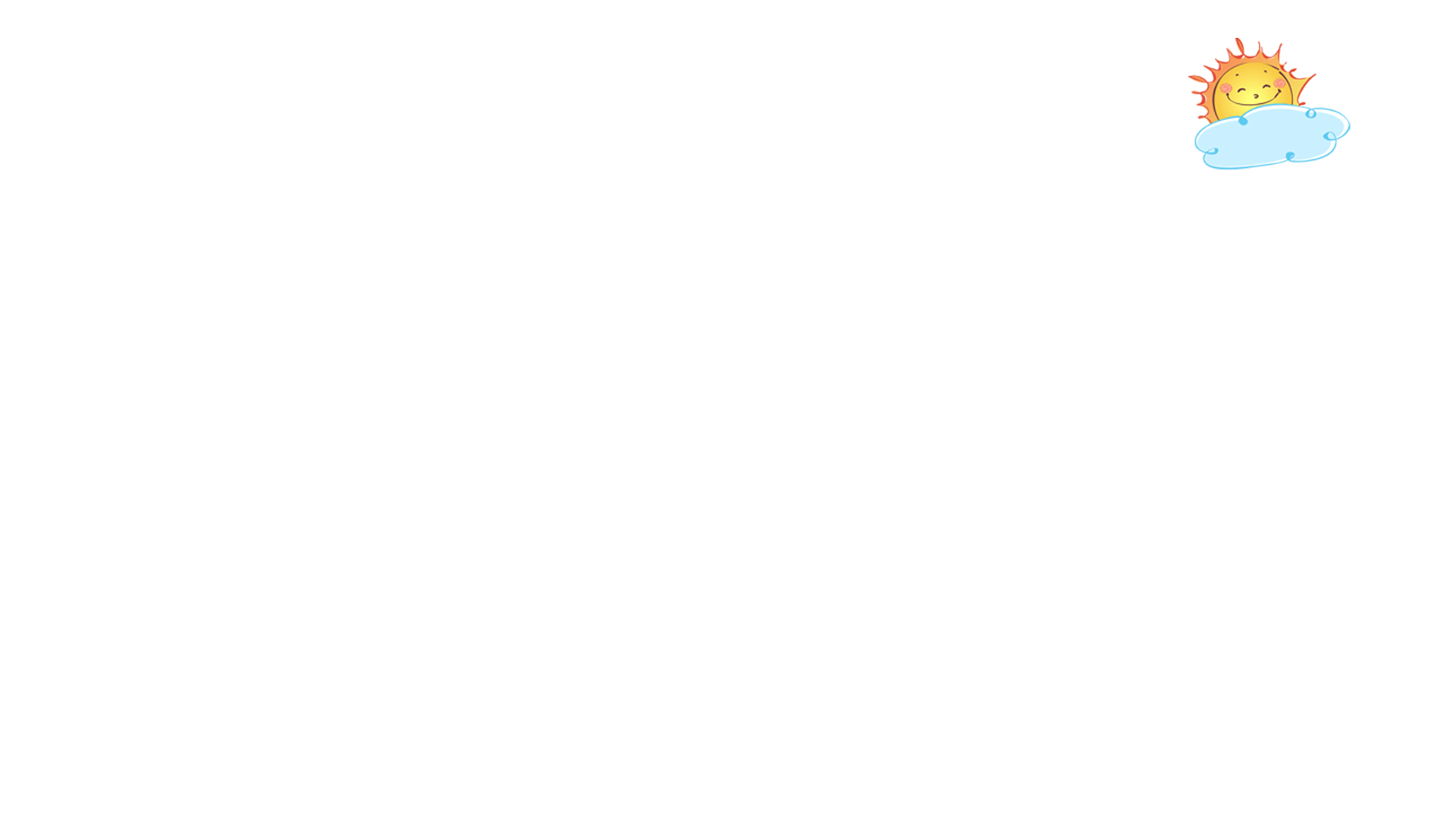 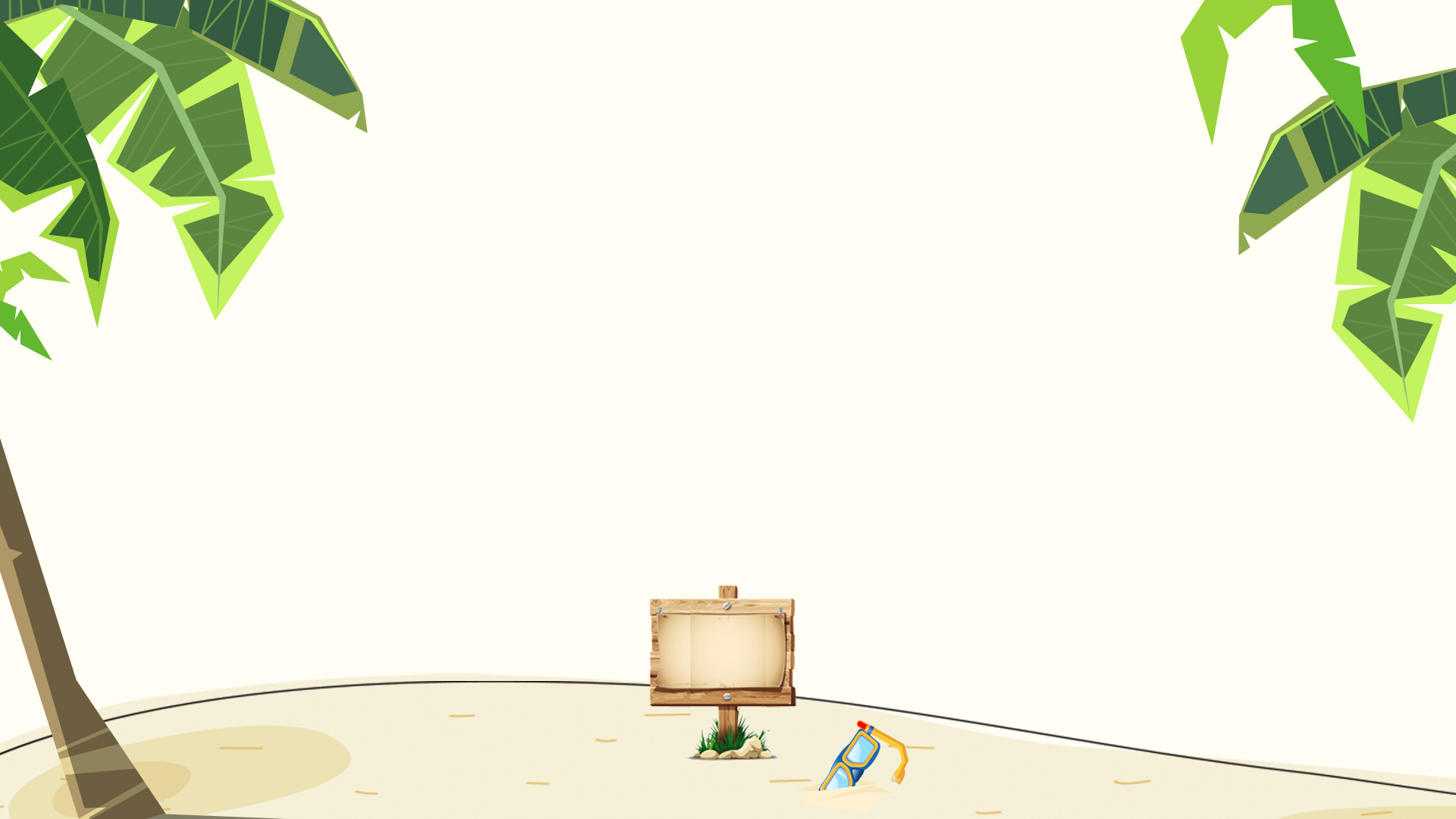 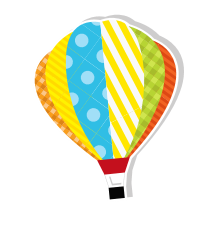 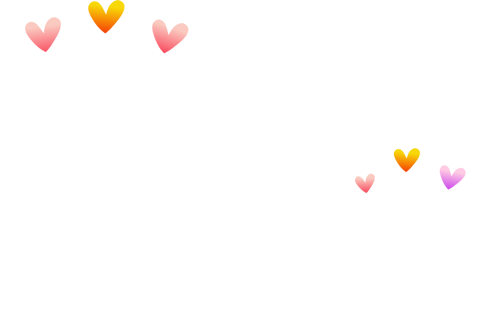 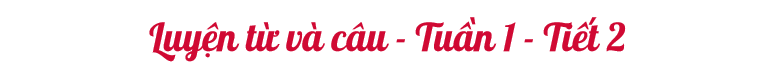 Luyện tập về từ đồng nghĩa